Introduction to Metadata
What is Metadata?
March 2016
Learning Objectives
After completing this lesson the participant can:
explain the concept of metadata through the use of analogies
describe metadata as the contextual component of the data set
explain the role of metadata in the National Spatial Data Infrastructure
Data About Data
Metadata is the data, or information, about the data. 
It is the:
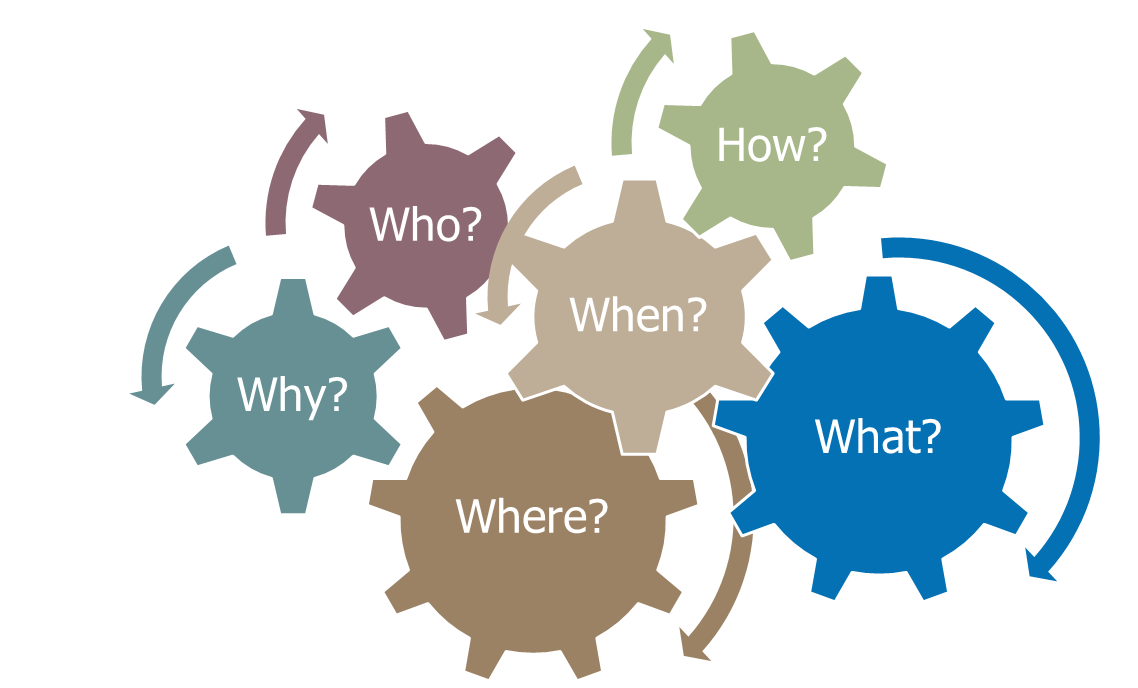 of your data
3
[Speaker Notes: A metadata record documents key information about your data]
Data Reporting
4
[Speaker Notes: Metadata provides answers to questions you may have about your own or another’s data.]
A Label For Your Data
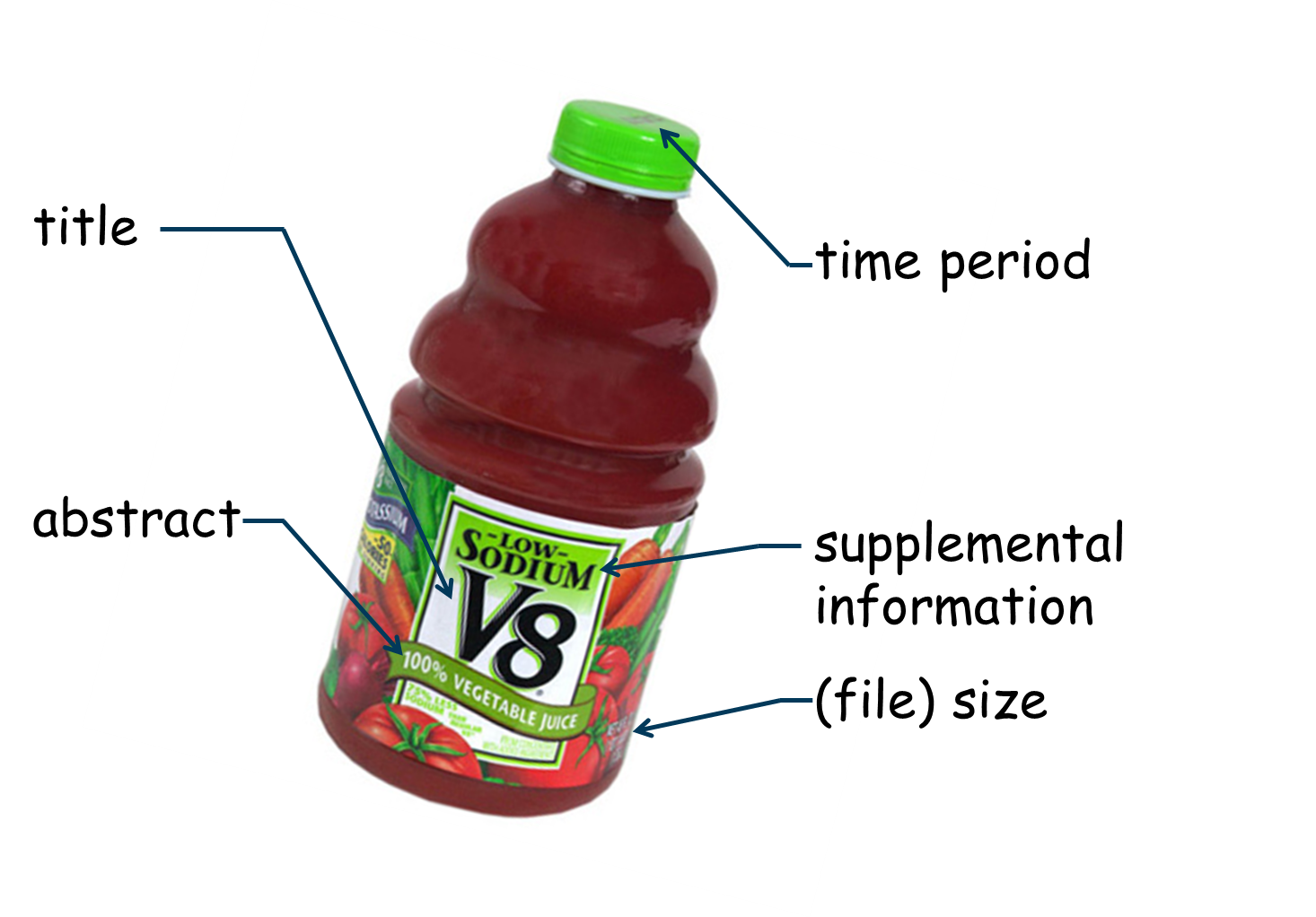 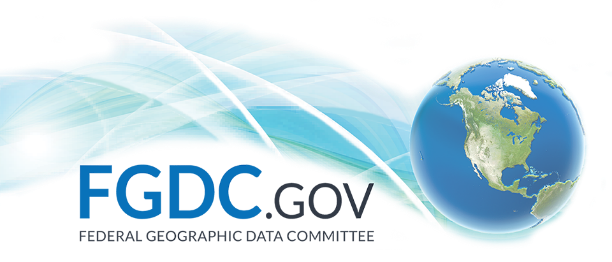 5
[Speaker Notes: Consider metadata an information label for your data.
In this example the:
Front label indicates: the title (Vzz), a short abstract (100% juice) about the content, the size (64 oz.) of the resource, and some supplemental information (sodium content) that consumers may consider valuable. The timestamp on the cap indicates the time period or freshness of the resource.]
A Label For Your Data
6
[Speaker Notes: Consider metadata an information label for your data.
In this example the:
Back label indicates: the entity that is being described (a serving size), the attributes (nutrition) for the entity, the sources (ingredients) used to develop the resource, the party responsible for the data (Campbell Soup Company), and the place were the data was published (produced)

 a short abstract about the content, the size of the data, and some supplemental information about the sodium content that consumers may consider valuable
The timestamp on the cap indicates the time period or freshness of the data]
content			     context
abstraction
abstraction
Metadata Is Part of the Data
Metadata gives context to data content
DATA
MetadataTitleResponsible PartyPurposeAbstractGeographic ExtentTime Period of ContentSources UsedProcess DescriptionPositional AccuracyEntities and Attributes…….
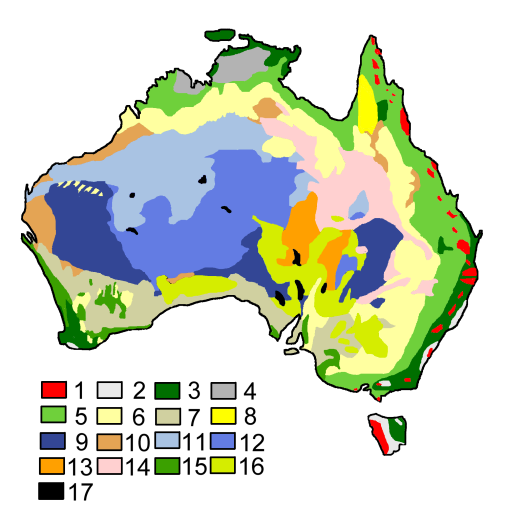 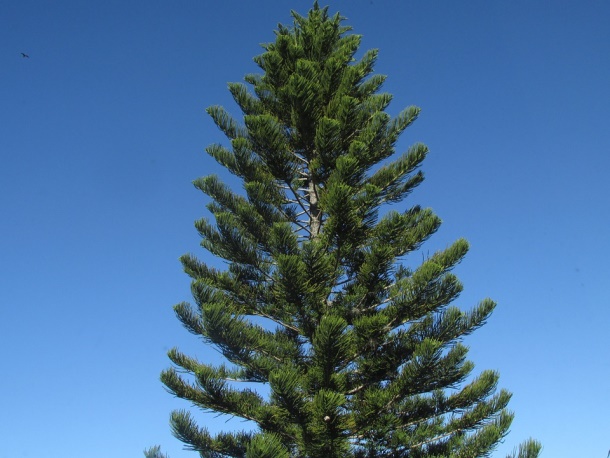 map / image / database
metadata
phenomena
7
[Speaker Notes: Geospatial data selects and represents (abstracts) the character of the phenomena that is of interest  in this case, the location of specific tree types
  a different abstraction may instead capture the color, height, and/or near-infrared reflectance (NIR) of the trees

The metadata  selects and represents (abstracts) specific information about the data that is needed assess, apply or manage the data]
Metadata Aids Data Discovery
Metadata enables users to search for data by:
8
[Speaker Notes: Metadata is a powerful tool for data discovery. It enables users to query the data based on their use criteria.]
Metadata Aids Data Discovery
Metadata enables users to search their own:



Metadata enables user to search external:
9
[Speaker Notes: Metadata can be used to find your own data.
It can also be used to discover data produced by others if the metadata is published and made available for search.]
Spatial Data Infrastructure
Data communities and organizationscan facilitate data sharing byestablishing aSpatial Data Infrastructure
that coordinatesthe type of data to be sharedand establishes tools, standardsand policies for the benefit of data producers and consumers
standards
10
[Speaker Notes: A Spatial Data Infrastructure (SDI) can be developed by a community or organization to facilitate data sharing. A SDI is composed of an agreed upon set of:
Tools (online catalogs, webmapping applications, etc.)
Standards (metadata, web publication, etc.) and
Policies (content, access, use, etc.)]
access
National Spatial Data Infrastructure
share
The U.S. National Spatial Data Infrastructure (NSDI) was developed to improve data sharing and use among                                                             all sectors ofgovernment,academia, andthe privatesector
NSDINational Spatial Data Infrastructure
…a set of actions and new ways of accessing, sharing and using geographic data that enables far more comprehensive analysis of data to help decision-makers choose the best course(s) of action
use
11
[Speaker Notes: The US NSDI is intended as a base or structure of practices and relationships among data producers and users]
The NSDI and Geospatial Platform
The Geospatial Platform (GeoPlatform.gov) is the implementation component of the NSDI for the delivery of data, services, and applications that support informed  decision-makingabout national and regional issues
Geospatial Platform…provides shared and trusted geospatial data, services, and applications for use by the public and by government agencies and partners to meet their mission needs
applications
services
data
12
[Speaker Notes: The GeoPlatform is the online implementation of the NSDI. It provides direct access to the tools, policies, standards, and communities that comprise the NSDI.]
download and request
Metadata Supports the NSDI
Metadata supports the NSDI by fueling the Geospatial Platform with needed information
publish, present and communicate
NSDI
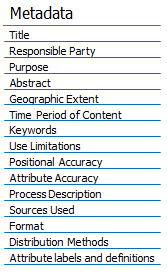 GeoPlatform
visualize and explore
data
services
applications
13
[Speaker Notes: The NSDI is a concept for data access, sharing, and use. 
The GeoPlatform provides the real-world data, services, and applications to realize the NSDI concept.
Metadata provides the information needed by the GeoPlatform to connect users with available data, services, and applications.]
Discussion
14